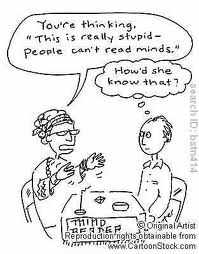 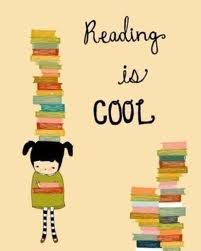 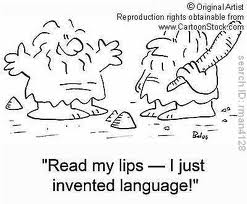 Reading Strategies
Follow these suggestions to help you read better!
Reading Strategies
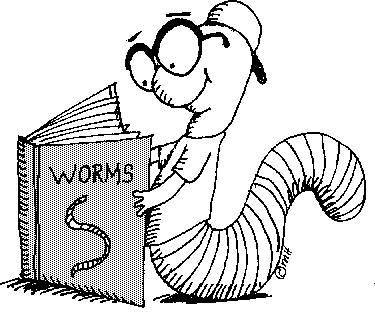 Predicting - Make opinions of what you think the text is about
			     -  What do you already know about the topic?

Self-questioning - Ask questions while reading. Such as, "What is the main idea?" and "Are there examples to help me understand what I just read?" 

Paraphrasing - Put ideas of a passage or section into your own words, or by summarizing the main points.
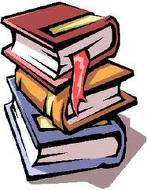 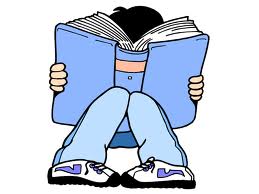 Reading Strategies
Visual Representation – Imagine and picture ideas with what you read and make connections. 

Guessing Word Meanings - Guess the meanings of words by making use of contextual clues.

Changing Reading Speed 
		- Modify your reading speed for good comprehension. 
		- Determine when to read faster (for example, a newspaper) or 	slower (for example, a book).
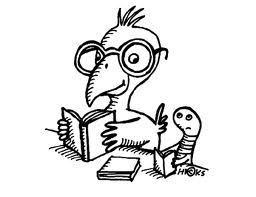